EECE.2160ECE Application Programming
Instructor:  
Dr. Michael Geiger 
Fall 2016

Lecture 32:
Dynamically allocated data structures:
Linked lists: searching
Lecture outline
Announcements/reminders
You must e-mail me when:
You submit a late assignment
You submit a regrade
Please e-mail me if you are missing any grades
Program 6/7 regrades due 12/7
Program 9 due 12/9
Max late penalty will be -8
Thursday office hours back on until end of classes
Today’s class
Dynamically allocated data structures: linked lists
12/2/16
2
ECE Application Programming: Lecture 32
Review: Linked list
Simple pointer-based structure: linked list
Each element (node) contains data + pointer to next element in list
Last element points to NULL
Program using list needs pointer to first node


Image source: http://en.wikipedia.org/wiki/Linked_list
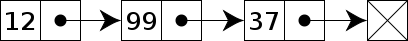 12/2/16
3
ECE Application Programming: Lecture 32
Review: Linked list definition
Structure to hold list of integers
typedef struct node {
	int value;		     // Data
	struct node *next;  // Pointer to
						 //  next node
} LLnode;
Note definition style has changed slightly
Type “name” both before and after { }
Name before (struct node) is necessary to use type inside structure definition
Name after (LLnode) can be used in rest of program
12/2/16
4
ECE Application Programming: Lecture 32
Review: Adding to list
Simplest form (unordered list): add new item to beginning of list

LLnode *addNode(LLnode *list, int v) {
	LLnode *newNode;

	// Allocate space for new node; exit if error
	newNode = (LLnode *)malloc(sizeof(LLnode));
	if (newNode == NULL) {
		fprintf(stderr, 
				"Error: could not allocate new node\n");
		exit(0);
	}

	newNode->value = v;    // Copy value to new node
	newNode->next = list;  // next points to old list
	return newNode;
}
12/2/16
5
ECE Application Programming: Lecture 32
Examples
Write functions for:
Finding item in list: 
LLnode *findNode(LLnode *list, int v);
Function should return pointer to node if found
Return NULL otherwise

Removing item from list
LLnode *delNode(LLnode *list, int v);
Must deallocate space for deleted node
Function should return pointer to start of list after it has been modified
Note: removing first element in list is special case
12/2/16
6
ECE Application Programming: Lecture 32
Finding item in list
LLnode *findNode(LLnode *list, int v)

Create pointer to start of list
LLnode *n;
n = list;
If pointer is NULL, stop looking for item
while (n != NULL)
Check element pointer currently points to
If it’s a match, return pointer
	if (n->value == v)
	    return n;
If not, go to next element in list and repeat (2)
	n = n->next;
If at end of loop, item wasn’t found—return NULL
12/2/16
7
ECE Application Programming: Lecture 32
Solution
LLnode *findNode(LLnode *list, int v) {
LLnode *n;

n = list;  // Start with first node

while (n != NULL) {   // Search until after 
				//   last node
if (n->value == v)    // Data found--return n
	return n;
n = n->next;
}
return NULL; // If you get here, data wasn't found
}
12/2/16
8
ECE Application Programming: Lecture 32
Deleting item from list
LLnode *delNode(LLnode *list, int v)

Need 2 pointers—one for current node, one for previous—because removing node requires you to change prev. node to point past current one
LLnode *cur = list;
LLnode *prev = NULL;
Search list until you either find item or hit end, moving both pointers each time
while ((cur != NULL) && (cur->value != v)) {
	prev = cur;
	cur = cur->next;
}
12/2/16
9
ECE Application Programming: Lecture 32
Program 9 notes
DLList structure: pointers to first and last nodes
Main program starts with DLList structure in which both pointers are NULL
DLL  more pointers to change
Adding to list
Must dynamically allocate space for string to add it
Make sure that prev & next pointers are set in all appropriate nodes
New node, previous node, next node
Special cases for empty list, first node, and last node
Deleting from list
Previous & next nodes must point past node to be removed
Special cases for first node, last node, and list with one item
Make sure you free string before freeing node
Finding, printing: similar to basic linked list
12/2/16
10
ECE Application Programming: Lecture 35
Next time
Linked lists: deleting, ordering

Reminders:
You must e-mail me when:
You submit a late assignment
You submit a regrade
Please e-mail me if you are missing any grades
Program 6/7 regrades due 12/7
Program 9 due 12/9
Max late penalty will be -8
Thursday office hours back on until end of classes
12/2/16
11
ECE Application Programming: Lecture 32